直线与圆的位置关系泸县四中 孙月宽2023.05.22
直线与圆的位置关系
【知识梳理】
【常考题型】
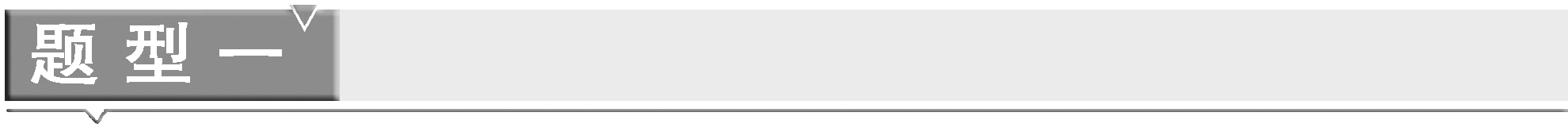 直线与圆位置关系的判断
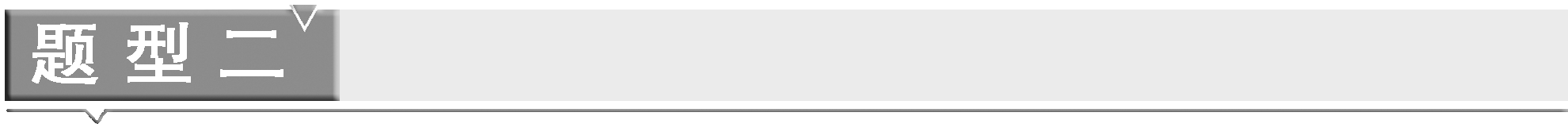 切 线 问 题
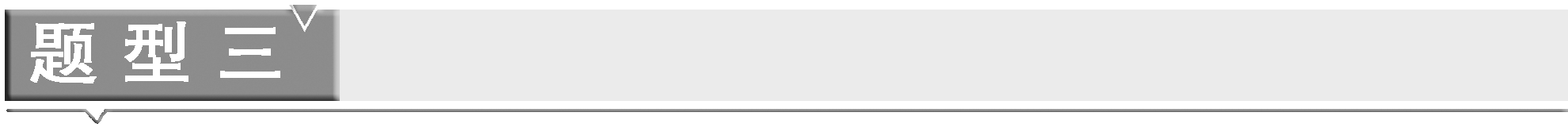 弦 长 问 题
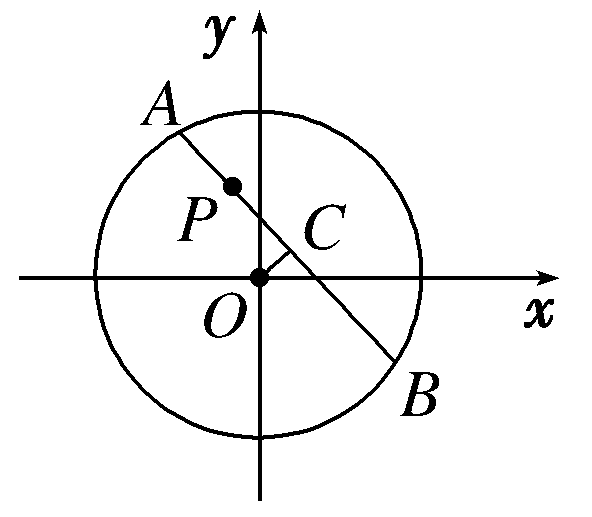 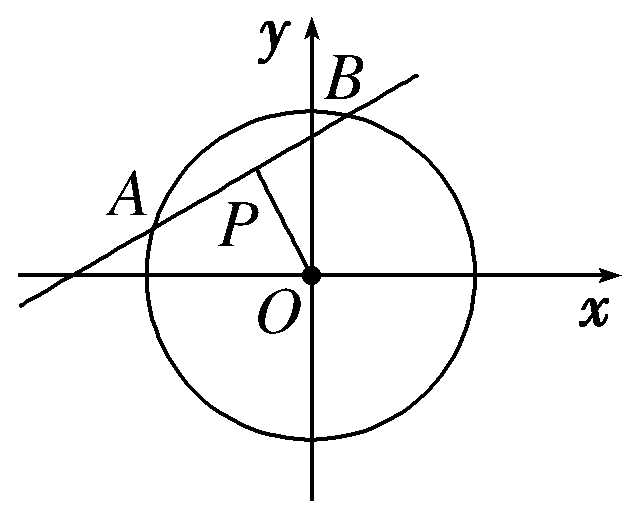 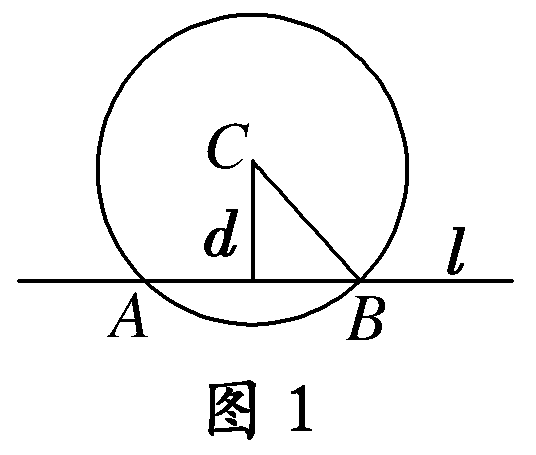 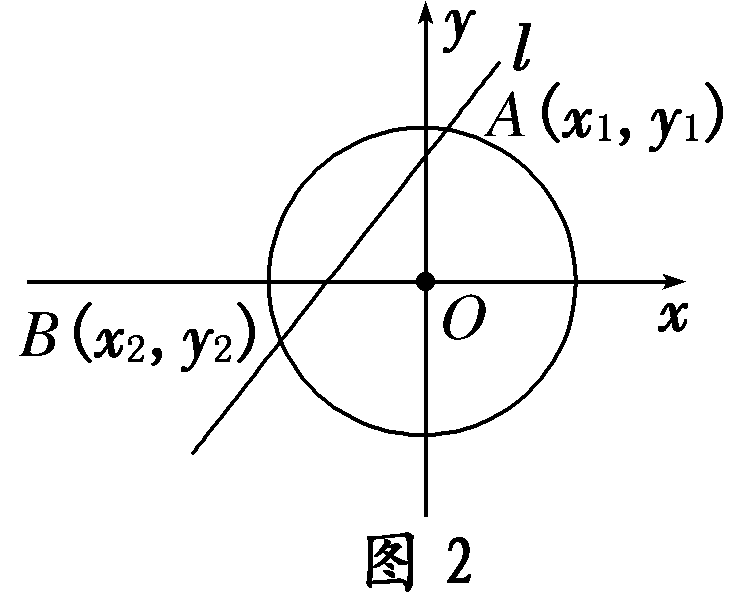 【练习反馈】